FALLEN
The Sons of God and the NephilimTim Chaffey, M.Div., Th.M.
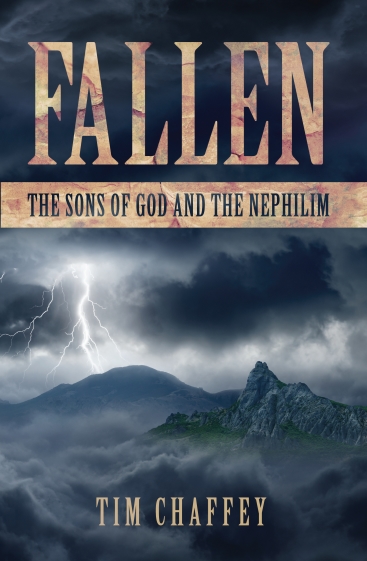 And it came about, when mankind began to multiply on   the face of the earth, and daughters were born to them, that the sons of God saw the daughters of men, that they were beautiful. And they took for themselves wives from any they chose.
Genesis 6:1–2
And Yahweh said, “My spirit will not remain with man indefinitely, in that he is flesh; his days will be one hundred twenty years.” The Nephilim were on the earth in those days—and also afterward—whenever the sons of God went in to the daughters of men, who bore to them children. They were the mighty men of antiquity, men of renown.
Genesis 6:3–4
Key terms and concepts
daughters of men
sons of God
took wives
Yahweh (YHWH) 
120 years
Nephilim
mighty men
when or whenever
Key Terms
How do people usuallyinterpret this passage?
The Sons of God: Three Major Views
Sethite
Descendants of Seth (sons of God) married female descendants of Cain (daughters of men) 
Royalty
Wicked kings, tyrants, or judges who viewed themselves as divine (sons of God) took common women (daughters of men) as wives
Fallen Angel
Heavenly beings (sons of God) married women (daughters of men)
Some think these fallen angels possessed men who married women
The Sons of God: Three Minor Views
Cainite
Descendants of Cain (sons of God) married female descendants of Seth (daughters of men) 
Liberal
The passage is borrowed from pagan mythology, likely a polemic with no historical reality
Demon-possessed men
The sons of God were fallen angels who possessed the men who married the daughters of men
Examining the Sethite View
Genesis 4 and 5 discuss the descendants of Cain and Seth.
Sethite View: Positive Arguments
We know some Sethites (Enoch and Noah) were godly and that some Cainites were ungodly (Cain and Lamech).
Sethite View: Positive Arguments
The dominant view in church history from 4th century until early 20th century.
Sethite View: Positive Arguments
Inadequate explanations for other biblical passages
Numbers 13:33
1 Peter 3:18–20
2 Peter 2:4
Jude 6
Sethite View: Weaknesses
Why would the offspring be unique?
Sethite View: Weaknesses
Why would a common sin bring about such harsh judgment?
Sethite View: Weaknesses
Why would godly men continually marry ungodly women?
Sethite View: Weaknesses
Where does the Bible ever tell us that Cain’s line was ungodly and that Noah’s line were godly?
Sethite View: Weaknesses
Ungodly Cainites?
Cain
Enoch
Irad
Mehujael – “smitten by God”?
Methushael – “man of God”?
Lamech
Sethite View: Weaknesses
And as for Seth, to him also a son was born; and he named him Enosh. Then men began to call on the name of Yahweh.
Genesis 4:26, NKJV
Does “sons” of God imply godliness?
Sethite View: Weaknesses
Now the sons of the prophets who were at Bethel came out to Elisha, and said to him, “Do you know that the Lord will take away your master from over you today?”
2 Kings 2:3, NKJV
[Speaker Notes: bene ha neviim]
Not found in the text
Sethite View: Weaknesses
And it came about, when mankind began to multiply on the face of the earth, and daughters were born to them,
Genesis 6:1
that the sons of God saw the daughters of men, that they were beautiful. And they took for themselves wives from any they chose.
Genesis 6:2
And Yahweh said, “My spirit will not remain with man indefinitely, in that he is flesh; his days will be one hundred twenty years.”
Genesis 6:3
The Nephilim were on the earth in those days—and also afterward—whenever the sons of God went in to the daughters of men, who bore to them children. They were the mighty men of antiquity, men of renown.
Genesis 6:4
Then Yahweh saw that the wickedness of man was great in the earth, and that every intent of the thoughts of his heart was only evil continually.
Genesis 6:5, NKJV
No explanation for post-Flood Nephilim
Sethite View: Weaknesses
Examining the Royalty View
Some kings in ANE thought of themselves as divine
Pharaoh considered a god
Royalty View: Positive Arguments
Offspring could be known as “men of renown”
Royalty View: Positive Arguments
Nimrod was a king and was called a gibbor (Genesis 10:8–10)
Royalty View: Positive Arguments
’elohim is translated as “judges” in Exodus a handful of verses
Royalty View: Positive Arguments
Overestimating the “divine” view of kings in the Ancient Near East
Royalty View: Weaknesses
No specific mention of kings, judges, etc., in Gen. 1–6
Royalty View: Weaknesses
“Took wives” is an idiom for marriage—not force
Abram & Sarai
Abraham & Keturah
Isaac & Rebekah
Royalty View: Weaknesses
Not developed until allegorical hermeneutic became popular among Jewish interpreters
Royalty View: Weaknesses
’elohim is better understood as a term for an inhabitant of the spiritual realm
God
Members of the divine council
Angels
False gods / demons
Departed spirit of Samuel with Saul and medium (1 Sam. 28)
Royalty View: Weaknesses
God – over 90% of the time
’elohim in the Bible
“In the beginning God [’elohim] created the heavens and the earth.”
Genesis 1:1
Members of the divine council
Angelic beings
Sons of the Most High
’elohim in the Bible
God [’elohim] has taken his place in the divine council [‘adat ’el]; in the midst of the gods [’elohim] he holds judgment:
Psalm 82:1, ESV
It can refer to angels
’elohim in the Bible
“For You have made him a little lower than the angels [’elohim], and You have crowned him with glory and honor.”
Psalm 8:5, NKJV
It can refer to demons
’elohim in the Bible
“They sacrificed to demons, not to God, to gods [’elohim] they did not know, to new gods, new arrivals that your fathers did not fear.”
Deuteronomy 32:17, NJKV
“They sacrificed to demons that were no gods, to gods [’elohim] they had never known, to new that had come recently,whom your fathers had never feared.”
Deuteronomy 32:17, ESV
It can refer to the departed spirit of a person
’elohim in the Bible
“And the king said to her, ‘Do not be afraid. What did you see?’ And the woman said to Saul, ‘I saw a spirit [’elohim] ascending out of the earth.’”
1 Samuel 28:13
’elohim is better understood as a term for an inhabitant of the spiritual realm
God
Members of the divine council
Angels
False gods / demons
Departed spirit of Samuel with Saul and medium (1 Sam. 28)
Royalty View: Weaknesses
Are There Other Gods Besides Yahweh?
“You shall have no other gods [’elohim] before Me.”
Exodus 20:3, NKJV
[Speaker Notes: He isn’t saying, “Don’t have any imaginary things before Me.”]
What am I saying then? That an idol is anything, or what is offered to idols is anything? Rather, that the things which the Gentiles sacrifice they sacrifice to demons and not to God, and I do not want you to have fellowship with demons.
1 Corinthians 10:19–20, NJKV
And God spoke to Moses and said to him: “I am Yahweh. I appeared to Abraham, to Isaac, and to Jacob, as God Almighty, but by My name Yahweh I was not known to them.
Exodus 6:2–3, NJKV
“For Yahweh is a great God, a great King above all gods [’elohim].”
Psalm 95:3, NJKV
Yahweh, who is like You among the gods [’elohim]? Who is like You, majestic in holiness, revered with praises, performing wonders?
2 Chronicles 2:5, NJKV
For we do not wrestle against flesh and blood, but against principalities, against powers, against the rulers of the darkness of this age, against spiritual hosts of wickedness in the heavenly places.
Ephesians 6:12, NJKV
The Divine Council
God [’elohim] has taken his place in the divine council [‘adat ’el]; in the midst of the gods [’elohim] he holds judgment:
Psalm 82:1, ESV
“How long will you judge unjustly and show partiality to the wicked?”
Psalm 82:2, ESV
“Give justice to the weak and the fatherless; maintain the right of the afflicted and the destitute.
Rescue the weak and the needy; deliver them from the hand of the wicked.”
Psalm 82:3–4, ESV
“They have neither knowledge nor understanding, they walk about in darkness; all the foundations of the earth are shaken.”
Psalm 82:5, ESV
“I said, ‘You are gods [’elohim], sons of the Most High, all of you; 
nevertheless, like men you shall die, and fall like any prince.’”
Psalm 82:6–7, ESV
“I and My Father are one.” Then the Jews took up stones again to stone Him.
John 10:30–31, NKJV
Jesus answered them, “Is it not written in your Law, ‘I said, you are gods’?
John 10:34, ESV
If he called them gods to whom the word of God came—and Scripture cannot be broken— do you say of him whom the Father consecrated and sent into the world, ‘You are blaspheming,’ because I said, ‘I am the Son of God’?”
John 10:35, ESV
“Arise, O God [’elohim], judge the earth;
for you shall inherit all the nations!”
Psalm 82:8, ESV
God Will Inherit All Nations
“Remember the days of old, consider the years of many generations; ask your father, and he will show you, your elders, and they will tell you.
Deuteronomy 32:7
When the Most High gave the nations their inheritance, when he divided mankind, he fixed the borders of the peoples according to the number of the sons of God [bene ’elohim].**Masoretic Text has “sons of Israel [bene yisrael].
Deuteronomy 32:8, ESV
But Yahweh’s portion is his people, Jacob his allotted heritage.
Deuteronomy 32:9, ESV
Masoretic (Leningrad Codex)
“sons of Israel” (bene yisrael)
Dead Sea Scrolls 
4QDeutj has bene ’elohim 
4QDeutq has bene ’el___
Septuagint (c. 3rd cent. BC)
“angels of God” (aggelōn theou)
bene ’elohim or bene yisrael?
“Let us go down there and confuse their language.” (Gen. 11:7)
Rebellion at Babel
God disinherits the nations
The pagan gods are allotted to the nations.(Deut. 32:8, cf. 4:19; 29:26)
Rebellion at Babel
Yahweh gets Israel, the nation He will found with one man beginning in the Bible’s next chapter.
Rebellion at Babel
Polytheism generally places all the gods at roughly the same class
Henotheism is like polytheism, but only one of the gods is worshiped
Not Polytheism
The Bible teaches:
Many ’elohim (gods), but there is only one Yahweh
Yahweh is an ’elohim but no other ’elohim is Yahweh. 
Only Yahweh is eternal, omniscient, omnipotent, etc.
Not Polytheism
Examples of the Divine Council in the Bible
Micaiah and the Divine Council
Then Micaiah said, “Therefore hear the word of Yahweh: I saw Yahweh sitting on His throne, and all the host of heaven standing by, on His right hand and on His left. And Yahweh said, ‘Who will persuade Ahab to go up, that he may fall at Ramoth Gilead?’ So one spoke in this manner, and another spoke in that manner.
1 Kings 22:19–20, NKJV
Then a spirit came forward and stood before the Lord and said, ‘I will persuade him.’ Yahweh said to him, ‘In what way?’ So he said, ‘I will go out and be a lying spirit in the mouth of all his prophets.’ And Yahweh said, ‘You shall persuade him, and also prevail. Go out and do so.’”
1 Kings 22:21–22, NKJV
The Divine Council in Isaiah
In the year that King Uzziah died I saw the Lord sitting upon a throne, high and lifted up; and the train of his robe filled the temple...And I heard the voice of the Lord saying, “Whom shall I send, and who will go for us?” Then I said, “Here I am! Send me.”
Isaiah 6:1, 8, ESV
“The sentence is by the decree of the watchers, the decision by the word of the holy ones, to the end that the living may know that the Most High rules the kingdom of men and gives it to whom he will and sets over it the lowliest of men.”“It is a decree of the Most High, which has come upon my lord the king…”
Daniel 4:17, 24, ESV
The Divine Council in Psalms
Let the heavens praise your wonders, O Yahweh, your faithfulness in the assembly of the holy ones! For who in the skies can be compared to Yahweh? Who among the heavenly beings [bene ’elim] is like Yahweh,
Psalm 89:5–6, ESV
a God greatly to be feared in the council of the holy ones, and awesome above all who are around him? O Yahweh God of hosts, who is mighty as you are, O Yahweh, with your faithfulness all around you?
Psalm 89:7–8, ESV
No other ’elohim besides God?
Thus says Yahweh, the King of Israel and his Redeemer, Yahweh of hosts: “I am the first and I am the last; besides me there is no god [’elohim].”
Isaiah 44:6, ESV
Declare and present your case;let them take counsel together! Who told this long ago? Who declared it of old? Was it not I, Yahweh? And there is no other god [’elohim] besides me,
Isaiah 45:21, ESV
“See now the I, even I, am he, and there is no god [’elohim] beside me; I kill and I make alive; I wound and I heal; and there is none that can deliver out of my hand.”
Deuteronomy 32:39, ESV
The Bible uses the language of incomparability
Compared to Yahweh, these other ’elohim are nothing.
Same type of language used about people and nations
Incomparability not Contradiction
. . . for his dominion is an everlasting dominion, and his kingdom endures from generation to generation; all the inhabitants of the earth are accounted as nothing, and he does according to his will among the host of heaven and among the inhabitants of the earth;
Daniel 4:34–35, ESV
All the nations are as nothing before him, they are accounted by him as less than nothing and emptiness.
Isaiah 40:17, ESV
“Hear, O Israel: Yahweh our God, Yahweh is one. You shall love Yahweh your God with all your heart, with all your soul, and with all your strength.”
Deuteronomy 6:4
Japheth 	14
Ham 	30
Shem 	26
Total = 70 people groups depart from Babel
Babel and theTable of Nations
Ugarit
Language very similar to Hebrew
El had 70 sons (bn ’il) or gods
Congregation of the stars
Canaan
Baal held council over the gods
El was his son and equal
Ugarit and Canaan
“How you are fallen from heaven, O Day Star, son of Dawn! How you are cut down to the ground, you who laid the nations low! You said in your heart, ‘I will ascend to heaven; above the stars of God I will set my throne on high; I will sit on the mount of assembly in the far reaches of the north (tzaphon);”
Isaiah 14:12–13
Olympus 
Zeus—Greeks
Hermon (Sirion, Senir)
Deuteronomy 3:9
El of the Ugaritic people
Tzaphon (Zaphon)
Baal of the Canaanites
See Isaiah 14:12–13
Mountains of the Gods
Examining the Fallen Angel View
Genesis 4 and 5 discuss the descendants of Cain and Seth.
Fallen Angel View: Positive Arguments
Bene ’elohim (“sons of God”) refers to angelic beings
Fallen Angel View: Positive Arguments
“When the morning stars sang together, 
and all the sons of God [bene ’elohim] shouted for joy.”
Job 38:7
Now there was a day when the sons of God [bene ha’elohim] came to present themselves before the Lord, and Satan also came among them.
Job 1:6
Again there was a day when the sons of God [bene ha’elohim] came to present themselves before the Lord, and Satan also came among them to present himself before the Lord.
Job 2:1
“When the Most High gave the nations their inheritance, when he divided mankind, he fixed the borders of the peoples according to the number of the sons of God [bene ’elohim].”
Deuteronomy 32:8, ESV
Bene ’elohim (“sons of God”) refers to angelic beings
Aramaic equivalent does too
Fallen Angel View: Positive Arguments
“But I see four men unbound, walking in the midst of the fire, and they are not hurt; and the appearance of the fourth is like a son of the gods [bar elahin]…Blessed be the God of Shadrach, Meshach, and Abednego, who has sent his angel and delivered his servants…’”
Daniel 3:25,28, ESV
Bene ’elohim (“sons of God”) refers to angelic beings
Aramaic equivalent does too
Similar terms also refer to angels
Fallen Angel View: Positive Arguments
Let the heavens praise your wonders, O Lord, your faithfulness in the assembly of the holy ones! For who in the skies can be compared to the Lord? Who among the heavenly beings [bene elim] is like the Lord, a God greatly feared in the council of the holy ones, and awesome above all those who are around Him?
Psalm 89:5–7
Ascribe to Lord, O heavenly beings [bene elim] ,
ascribe to the Lord glory and strength.
Ascribe to the Lord the glory due his name;
worship the Lord in the splendor of holiness.
Psalm 29:1–2
New Testament passages seem to confirm this view
Fallen Angel View: Positive Arguments
“For Christ died also for sins once for all, the just for the unjust, so that He might bring us to God, having been put to death in the flesh, but made alive in the spirit; in which also He went and made proclamation to the spirits now in prison, who once were disobedient, when the patience of God kept waiting in the days of Noah…”
1 Peter 3:18–20
For if God did not spare angels when they sinned, but cast them to hell (tartarosas) and committed them to pits of darkness, reserved for judgment; and did not spare the ancient world, but preserved Noah, a preacher of righteousness, with seven others, when He brought a flood upon the world of the ungodly.
2 Peter 2:4–5
“Now I desire to remind you…that the Lord, after saving a people out of the land of Egypt, subsequently destroyed those who did not believe. And the angels who did not keep their own domain, but abandoned their proper abode, He has kept in eternal bonds under darkness for the judgment of the great day.”
Jude 5–6
“Now Enoch, the seventh from Adam, prophesied about these men also, saying, “Behold the Lord comes with ten thousands of His saints, to execute judgment on all...”
Jude 14–15
Earliest Jewish view
Septuagint (c. 3rd cent. BC)
1 Enoch
Book of Jubilees
Genesis Apocryphon
Damascus Document
2 Baruch
Judith
Testament of Reuben
Testament of Naphtali
Fallen Angel View: Positive Arguments
Earliest Christian view
(c. 150) Justin Martyr 1 Apology 5
(c. 200) Irenaeus of Lyons Heresies 16.2
(2nd cent) Athenagoras A Plea for the Christians, 24
Fallen Angel View: Positive Arguments
Earliest Christian view
(c. 200) Clement of Alexandria  Miscellanies 5.1.10
(c. 200) Tertullian Idolatry 9; Veiling 7
(c. 220) Pseudo-Clementine Recognitions, I.29
Fallen Angel View: Positive Arguments
Earliest Christian view
(c. 250) Commodianus Instructions, #3
(c. 300) Lactantius Divine Institutes, 2.15
(c. 325) Eusebius of CaesareaPreparation, 5.5
Fallen Angel View: Positive Arguments
Consistent hermeneutic
Explains severe judgements
Flood
Reduced Lifespan
Explains origin of Nephilim
Fallen Angel View: Positive Arguments
Addressing Objections to the Fallen Angel View
Old Testament examples
Gabriel to Daniel (Daniel 9)
Two angels to Abraham and Lot (Genesis 18)
New Testament examples
Angels at the tomb (Matthew 28)
Entertaining angels unaware (Hebrews 13:2)
Can Angels Take Human Form?
Angels are localized 
Not omnipresent
A spiritual body 
They are frequently described in Scripture
Not invisible, bodiless beings
Angels Are Not Formless
Are Angels Capable of Procreating with Humans?
Angels perform human acts
Ate and drank with Abram
Grabbed Lot by the hand
What about fallen angels?
Did Satan manifest during temptations of Jesus?
Are demonic “plagues” of Revelation 9 physical?
They might even create…
Can Angels Procreate?
[Speaker Notes: The fifth trumpet - 7 The shape of the locusts was like horses prepared for battle. On their heads were crowns of something like gold, and their faces were like the faces of men. 8 They had hair like women’s hair, and their teeth were like lions’ teeth. 9 And they had breastplates like breastplates of iron, and the sound of their wings was like the sound of chariots with many horses running into battle. 10 They had tails like scorpions, and there were stings in their tails. Their power was to hurt men five months.]
“Aaron cast down his staff before Pharaoh and his servants, and it became a serpent. Then Pharaoh summoned the wise men and the sorcerers, and they, the magicians of Egypt, also did the same by their secret arts. For each man cast down his staff, and they became serpents.”
Exodus 7:10–12
Does this Violate the Principle that Kind Brings Forth After its Kind?
Genesis doesn’t say this about humans
The issue is whether angels took on human form
The offspring were men
Are angels made in the image of God?
Violation of Kinds?
Would God really allow such evil and disgusting actions?
The Yuck Factor
False idea of what it was like
Hypocritical for those who aren’t disgusted by Thor and Jane, etc.
God allows all sorts of evil 
Rape, murder, incest, etc.
God Would Never Allow It?
Would the Bible Really Call this Marriage?
Not Ideal
Polygamy is called “marriage”
Non-ideal can still be marriage
True worship and false worship
It is still called worship
Marriage?
Why Would the Bible Call Ungodly Beings Sons of God?
Christians are sons of God
Yet we still sin
“Sons of” refers to a class
Sons of God may not refer to all angelic beings but just a special class of them
Ungodly Sons of God?
Did Jesus Say that Angels Cannot Marry?
“For in the resurrection they neither marry nor are given in marriage, but are like the angels of God in heaven.”
Matthew 22:30
Jesus spoke about the angels in heaven
He did not address those that left heaven
He said godly angels “do not” marry
He did not say whether they were capable
Can Angels Marry?
“For when they rise from the dead, they neither marry nor are given in marriage, but are like angels in heaven.”
Mark 12:25
In Luke’s version Jesus may have endorsed the Fallen Angel view
He connected angels with sons of God
Can Angels Marry?
Jesus answered and said to them, “The sons of this age marry and are given in marriage. But those who are counted worthy to attain that age, and the resurrection from the dead, neither marry nor are given in marriage; nor can they die anymore, for they are equal to the angels and are sons of God, being sons of the resurrection.”
Luke 20:34–36
Was Fallen Angel View Borrowed from Pagan Mythology?
Genesis 1–11 in Pagan Cultures?
Creation accounts
Fall accounts
Flood accounts
Babel accounts 
Gods and demigods
Allegorical hermeneutic arose among Greek philosophers to “save” the stories of their gods
The gods and their actions were reinterpreted to stand for something else
Borrowing from Pagans?
[Speaker Notes: Greeks were embarrassed by the stories of their gods, but they still revered Homer’s tales. So they reinterpreted it. The church did the same thing with Israel beginning in the middle of the second century, and many believers do it today with the creation account.]
The Sethite and Royalty views were developed after the rise of the allegorical hermeneutic
Borrowing from Pagans?
Why Would the Fallen Angels Do This?
They saw women were beautiful and longed for them
Perhaps an attempt to taint the Messianic bloodline
Perhaps an attempt to attain immortality
Why Would Angels Do This?
120 Years: Three Views
Countdown
A popular idea that God gave man a 120-year period to repent before He sent the Flood.
Jubilees
A Jubilee is a 50-year period. This view states that man will be on earth for 120 Jubilees (6,000 years).
Lifespan
God pronounced that man’s lifespan would be reduced from 900+ years to a maximum of 120 years.
Curbing man’s potential for wickedness
Only one person (Jehoiada) lives past 120 after Moses
Lifespan View
The Bible stops recording age at death shortly after Moses
Answers why we don’t live 900+ years and why we don’t surpass 120 today.
Lifespan View
The Nephilim were on the earth in those days—and also afterward—whenever the sons of God went in to the daughters of men, who bore to them children. They were the mighty men of antiquity, men of renown.
Genesis 6:4
The Nephilim were on the earth in those days—and also afterward—whenever the sons of God went in to the daughters of men, who bore to them children. They were the mighty men of antiquity, men of renown.
Genesis 6:4
[Speaker Notes: Gesenius’ Hebrew Grammar (2nd ed.) – as it appears here in association with an imperfect verb, is used “to express actions, etc., which were repeated in the past, either at fixed intervals or occasionally (the modus rei repetitae).”Davidson’s Introductory Hebrew Grammar Hebrew Syntax – the Hebrew wording “is very common in graphic descriptions of past events that were customary or habitual, and in giving the details of a scene.” Waltke & O’Connor – Introductory Hebrew Syntax – this should be understood as “after this, then, afterward.”]
The offspring of the sons of God and the daughters of men
They were gibborim (mighty ones), but not all gibborim were Nephilim.
Who Were the Nephilim?
Does not mean “fallen ones”
Hebrew verb naphal would become nophelim or nephulim if used as a noun (participle)
Aramaic noun naphila becomes nephilin 
Hebrew form would be nephilim
Plural noun means giants
What Does Nephilim Mean?
“There also we saw the Nephilim (the sons of Anak are part of the Nephilim); and we became like grasshoppers in our own sight, and so we were in their sight.”
Numbers 13:33
Nephilim described as giants in Numbers 13:33
Anakim are of the Nephilim
Spies compared themselves to grasshoppers
Did the Spies Lie about Giants?
Cowards but they didn’t lie about the giants
“True report” of bad tidings; compare with Joseph’s report in Genesis 37:2
The spies did not lie about giants in the land; the narrator, Moses, tells us that the sons of Anak were in Hebron
Did the Spies Lie about Giants?
“So they went up and spied out the land from the Wilderness of Zin as far as Rehob, near the entrance of Hamath. And they went up through the South and came to Hebron; Ahiman, Sheshai, and Talmai, the descendants of Anak, were there.”
Numbers 13:21–22
Why Were the Israelites Afraid?
Then they told him, and said: “We went to the land where you sent us. It truly flows with milk and honey, and this is its fruit. Nevertheless the people who dwell in the land are strong; the cities are fortified and very large; moreover we saw the descendants of Anak there.”
Numbers 13:27–28
“We are not able to go up against the people for they are stronger than we.”
Numbers 13:31
And they gave the children of Israel a bad report of the land which they had spied out saying, “The land through which we have gone as spies is a land that devours its inhabitants, and all the people whom we saw in it are men of great stature.”
Numbers 13:32
[Speaker Notes: Land consumed by war – this would make it ripe for attack]
“Devours its inhabitants…”
Common idea in literature
Jack and the Beanstalk (giants live between heaven and earth)
Common in ancient Jewish literature
Book of Enoch, Jubilees, etc.
Man-eating Giants?
Joshua drove them toward the Mediterranean
Roughly 200 years later, the battle of Troy took place
Odysseus’ first stop was the island of the Laestrygonians
Second stop was the island of the Cyclops
Both featured man-eating giants
Mythological Connection?
What Happened to the Nephilim?
And at that time Joshua came and cut off the Anakim from the mountains: from Hebron, from Debir, from Anab, from all the mountains of Judah, and from all the mountains of Israel; Joshua utterly destroyed them with their cities. None of the Anakim were left in the land of the children of Israel; they remained only in Gaza, in Gath, and in Ashdod.
Joshua 11:21–22, NKJV
Joshua eliminated them from the Promised Land except in Gaza, Gath, and Ashdod
What Happened to Them?
David and his mighty men apparently finished them off
The giants were under the kherem (devoted to destruction)
What Happened to Them?
Got Questions?
[Speaker Notes: Probably end here and take questions. If I still have time, continue on below.]
Where Were the Nephilim Based?
And they went up through the South and came to Hebron; Ahiman, Sheshai, and Talmai, the descendants of Anak were there. (Numbers 13:22)
What else was Hebron called?
Kirjath (Kiriath) Arba – “city of Arba”
Mamre
Hebron – Village of the Patriarchs
“Then Abram moved his tent, and went and dwelt by the terebinth trees of Mamre, which are in Hebron…” (Genesis 13:18)
Hebron – Village of the Patriarchs
So Sarah died in Kirjath Arba (that is, Hebron)…Abraham buried Sarah his wife in the cave of the field of Machpelah, before Mamre (that is, Hebron) in the land of Canaan. (Genesis 23:2, 19)
Hebron – Village of the Patriarchs
Then Jacob came to his father Isaac at Mamre, or Kirjath Arba (that is, Hebron), where Abraham and Isaac had dwelt. (Genesis 35:27)
Hebron – Village of the Patriarchs
Then he said to him, “Please go and see if it is well with your brothers and well with the flocks, and bring back word to me.” So he sent him out of the Valley of Hebron, and he went to Shechem. (Genesis 37:14)
Hebron – Village of the Patriarchs
So his sons did for him just as he had commanded them. For his sons carried him to the land of Canaan, and buried him in the cave of the field of Machpelah, before Mamre… (Genesis 50:13)
In the fourteenth year Chedorlaomer and the kings that were with him came and attacked the Rephaim in Ashteroth Karnaim, the Zuzim in Ham, the Emim in Shaveh Kiriathaim, and the Horites in their mountain of Seir, as far as El Paran, which is by the wilderness.
Genesis 14:5–6, NKJV
Then Yahweh said to me, “Do not harass Moab, nor contend with them in battle, for I will not give you any of their land as a possession, because I have given Ar to the descendants of Lot as a possession.”
Deuteronomy 2:9–11, NKJV
(The Emim had dwelt there in times past, a people as great and numerous and tall as the Anakim. They were also regarded as giants, like the Anakim, but the Moabites call them Emim…)
Deuteronomy 2:9–11, NKJV
And when you come near the people of Ammon, do not harass them or meddle with them, for I will not give you any of the land of the people of Ammon as a possession, because I have given it to the descendants of Lot as a possession.
Deuteronomy 2:19–21, NKJV
(That was also regarded as a land of giants; giants formerly dwelt there. But the Ammonites call them Zamzummim, a people as great and numerous and tall as the Anakim. But the Lord destroyed them before them, and they dispossessed them and dwelt in their place…)
Deuteronomy 2:19–21, NKJV
Anakim
Nephilim
Rephaim
Emim
Zuzim (Zamzummim)
Amorites
Giant Clans
Yet I destroyed the Amorite as Israel advanced; his height was like the cedars, and he was as sturdy as the oaks; I destroyed his fruit above and his roots beneath.
Amos 2:9, NKJV
Did They Suffer from Gigantism?
Entire clans of giants in Scripture
Modern “giants” are usually the result of a tumor on the pituitary gland
Do not have “giant” children
Suffer from numerous health problems and are not like warriors
Gigantism?
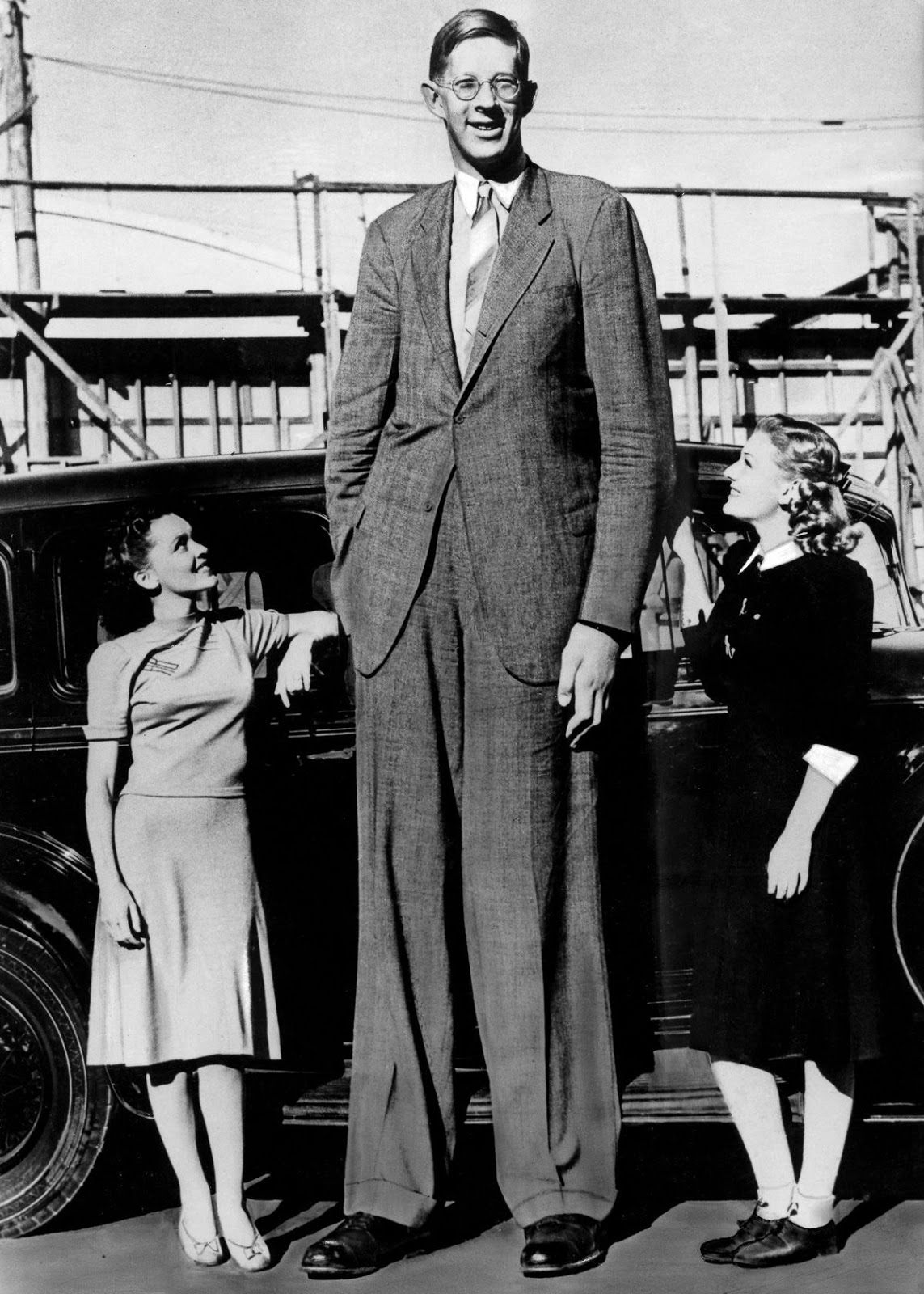 Robert Wadlow - 8’11”
Goliath
6’9” or 9’9”? 
Ancient textual evidence slightly favors shorter Goliath
Internal evidence seems to suggest the larger Goliath
Coat of mail – 125 pounds
Spearhead – 15 pounds
How Tall Was Goliath?
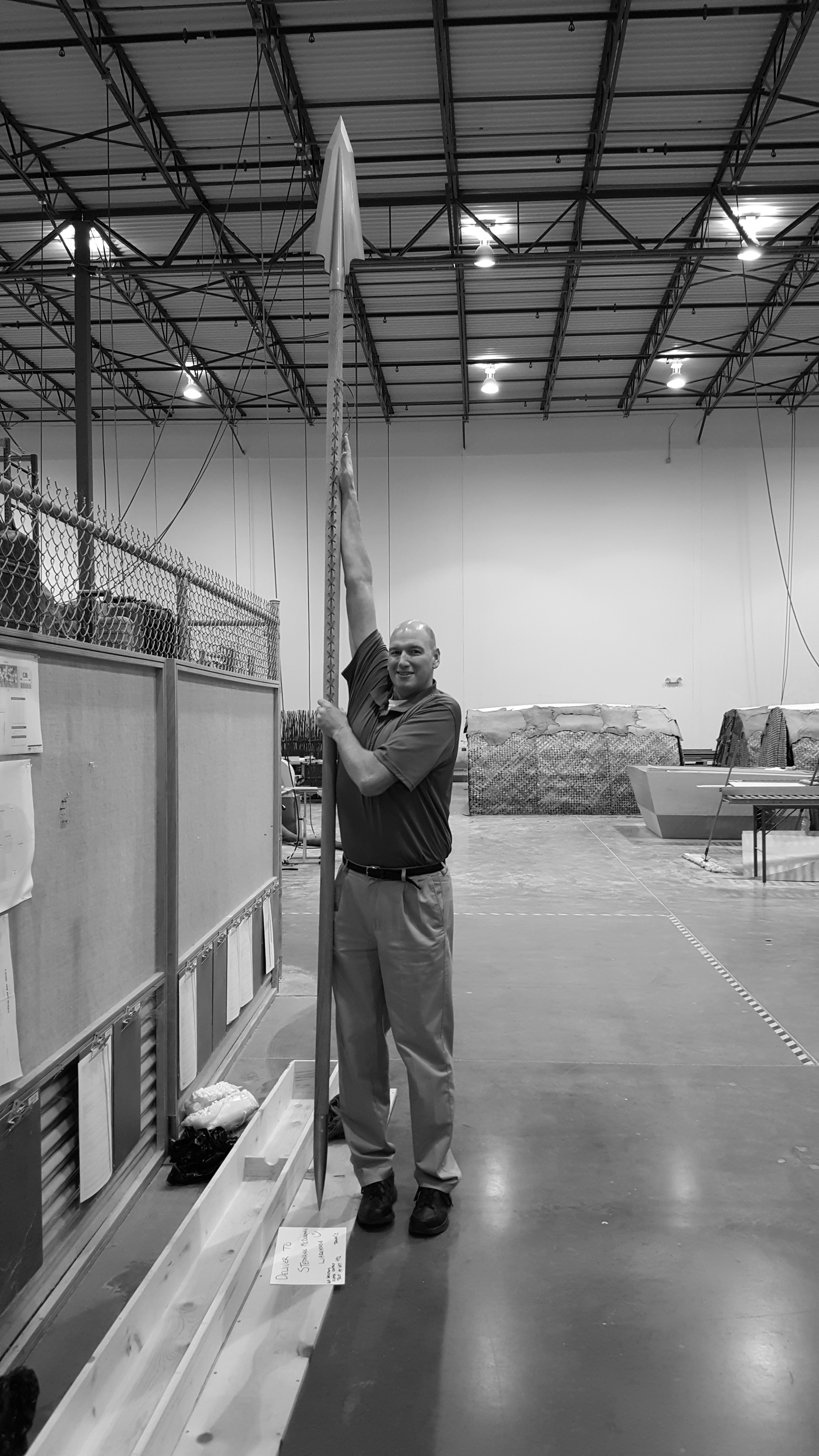 Tim with Goliath Spear
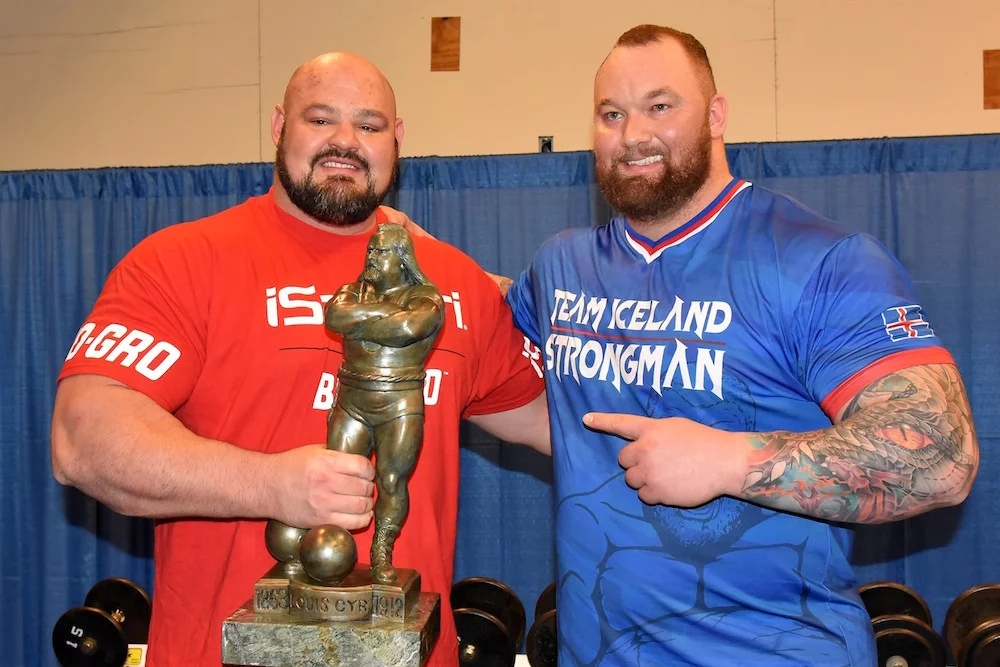 Brian Shaw (left)
Hafthor Bjornsson
(right)
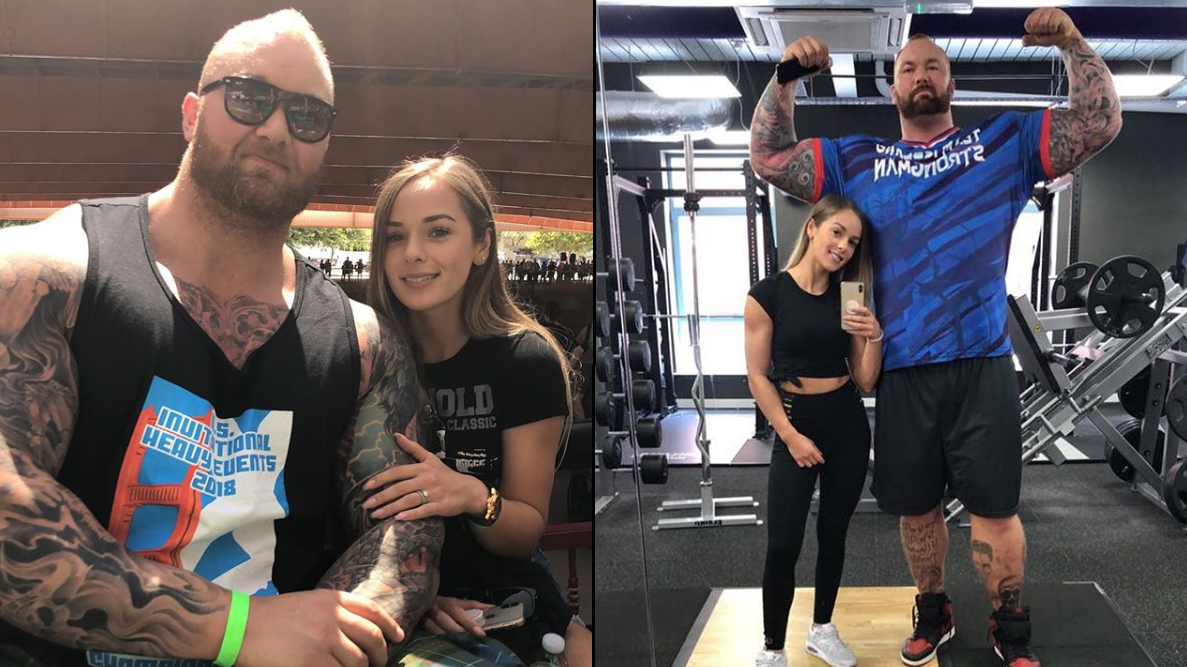 Hafthor Bjornsson
with wife Kelsey
6’9” and 5’2”
Goliath
Was he measured by David’s cubit? Was David short?
How Tall Was Goliath?
Numerous scholars cite Victor Matthews, Manners and Customs in the Bible, rev. ed., 
Page 3, “…short in stature (averaging about 5 feet tall for males)”
No documentation other than generic reference to burials
Describing people in Patriarchal period—not David’s time
How Tall Were the Israelites?
Bible and Spade (1995), “Tomb And Teeth: A Dentist’s View Of Ancient Israelites”
Khirbet Nisya cave (period of Judges)
792 teeth plus jaw fragments
Average height about 5’6”
“Estimates from other sites (including nearby Jerusalem 400 years later) suggest males ranged from 5’4” to 5’8” in height.”
How Tall Were the Israelites?
He wielded Goliath’s sword
Older brother was big
Saul offered his armor to David
Called a mighty man of war before Goliath
Had already killed a bear and lion barehanded
How Big Was David?
Goliath
Egyptian records speak of the Anakim and describe them as being up to 8’7”
Shasu spies are depicted as being very tall
How Tall Was Goliath?
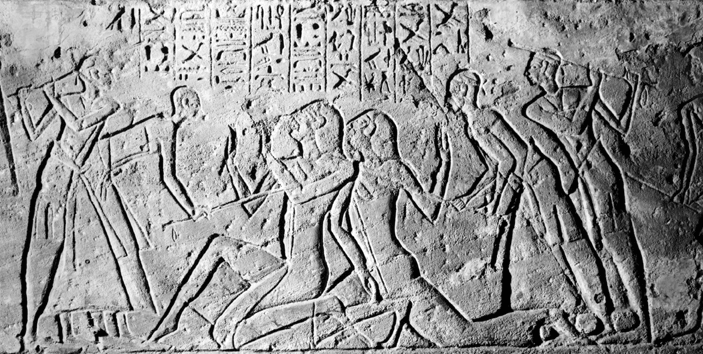 Shasu spies
(kneeling in center)
For only Og king of Bashan remained of the remnant of the giants. Indeed his bedstead was an iron bedstead. (Is it not in Rabbah of the people of Ammon?) Nine cubits is its length and four cubits its width, according to the standard cubit [i.e. “by the cubit of a man”].
Deuteronomy 3:11, NKJV
Og
Bed – 6’ x 13’6”
If Og were as tall as his bed is long, and built to my proportions  (6’9” and 250 pounds), then he would have weighed 2000 pounds
How Big Was Og?
Got Questions?